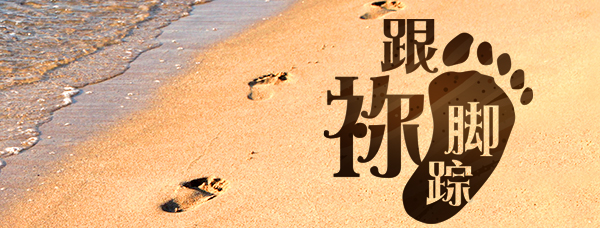 第九单元：主权
第35讲：作好管家
要义：金句
人应当以我们为基督的执事，为神奥秘事的管家。所求于管家的，是要他有忠心。
（林前4:1-2）
2
精义：撮要
管家就是仆人，仆人要有忠心。
3
传播焦点
主人与管家
不义的“聪明”（路16:1-13 ）
管家之职责
好的管家（路12:42-48 ）
4
传播焦点
为主而作
服事不是为了自己的需要，而是为了满足上帝的心意而去做。
百般恩赐好管家
太25:14-30的比喻
5
传播焦点
交账好管家
盼望各位好好追求，将来可丰丰富富地进入基督的国。
6
生活应用
作为基督执事神奥秘事管家，如何可日日取得进步？
7
反思问题
所求于管家的，是要他有忠心！
8
听众回馈
今世之子，若比门徒管理得更得当，怎么办？
对你来说，管家最要的事为何？为什么？
9